SECRETARÍA TÉCNICA DEL CONSEJO NACIONAL DE SEGURIDADGuatemala, C.A.
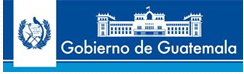 NUMERAL 3 , ARTÍCULO 11  – LEY DE ACCESO A LA INFORMACIÓN PÚBLICA

Gastos y viáticos de las delegaciones de la institución al exterior del país 

DIRECCIÓN FINANCIERA
No aplica para la Secretaría Técnica del Consejo Nacional de Seguridad, en virtud que no se cuenta con delegaciones en el exterior del país.
2015